Diskussion Workshop 4Anforderungen der Anwender - Lösungswege
Dr. Andreas Breuer, RWE
Dr. Reinhold Achatz, ThyssenKrupp
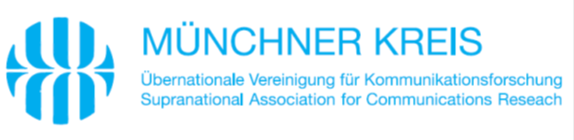 Diskussion Workshop 4Anforderungen der Anwender - Lösungsmöglichkeiten
Lösungen müssen umweltverträglich, sozial akzeptiert, zuverlässig sein
Netzqualität ist wichtig (Spannungseinbrüche vermeiden)
Wirtschaftlichkeit der Lösungen ohne Subventionen muss gewährleistet sein.
Netzausbau für einen kurzen Zeitraum im Jahr optimieren  (Leistungsspitzen)
Flexibilität in der Nutzung könnte den Bedarf an Netzausbau reduzieren oder verschieben
Flexibilität wird nicht nur global sondern auch vor Ort wird benötigt
Flexibilisierung von Industrieverbrauchern hat große Wirkung
Die Flexibilisierung von privaten Verbrauchern hat Grenzen (Projektergebnis Mülheim „8 Prozent verschiebbare Lasten“Projekt mit technologieaffinen Menschen 17%)
Anreize für Flexibilisierung des Verbrauchs werden benötigt
Diskussion Workshop 4Anforderungen der Anwender - Lösungsmöglichkeiten
In der Industrie gibt es Flexibilisierungs-Potential durch Anpassen und neu Bewerten von Prozessen.
Auch Mittelständische Betriebe einbeziehen (e.g. Rechenzentren).
Netzbetreiber benötigen keine Smart Meter (eigene Sensoren). Aber diese können für die Automatisierung der Netze genutzt werden.
Smart Meter erhöhen aus Kundensicht den Wettbewerb.
Neue, dezentrale Netzstrukturen werden benötigt  sich selbstorganisierende Zellen.
Paradigmen-Wechsel wird benötigt: Verbrauch folgt Erzeugung
Große EVU brauchen in Zukunft neue Geschäftsmodelle (das alte Geschäftsmodell setzt auf zentrale, hierarchische Systeme).
Neues Geschäftsmodell: Broker in intelligenten, dezentrale Netzen
Industrie braucht kurzfristig zu definierende Rahmenbedingungen für Investitionsentscheidungen.
Investitionen in Dezentralisierung/Flexibilisierung müssen direkt mit Investitionen in den Netzausbau konkurrieren
Diskussion Workshop 4Anforderungen der Anwender - Lösungsmöglichkeiten
Überfordern wir die Endverbraucher mit erhöhter Komplexität? Endverbraucherfreundliche Konzepte werden benötigt.
Rechnet sich Flexibilisierung im privaten Haushalt?
Strom in vielen Ländern der EU billiger als in Deutschland!